روش تحقیق در علوم اجتماعی
استاد : سرکار خانم صلاحی
تنظیم کننده : ستار زلقی
www.irhesabdaran.ir
23 مهر 1392
مراحل روش علمی :
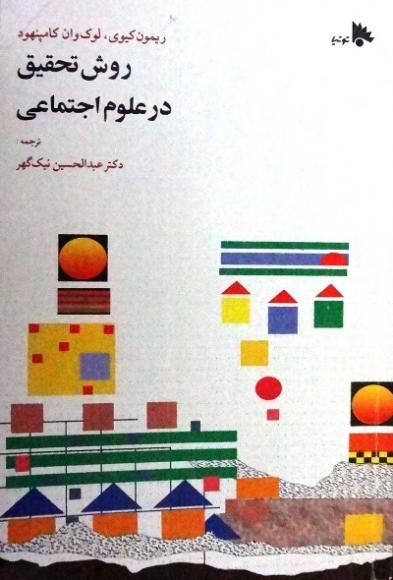 www.irhesabdaran.ir
www.irhesabdaran.ir
دو مثال از کتاب به صورت مختصر
مثال آموزش
مثال خودکشی دورکیم
با تدوین چارچوب نظری نتایج تحصیلی را نه عنوان شکست بلکه به عنوان اطلاعات مفیدی درباره استعدادها می توان بررسی کرد.
دورکیم خودکشی را یک (واقعه اجتماعی) خاص بررسی کرد که بدلیل کاهش همبستگی میان اعضایی جامعه و فردگرایی قوت میگیرد.
دورکیم در این تحقیق ساختن مفاهیم خودکشی و میزان آن را به دقت تعریف مینماید.
www.irhesabdaran.ir
www.irhesabdaran.ir
مفهوم سازی
بیان مفهومی پدیده های موضوع تحقیق مفهوم سازی نامیده میشود و یکی از ابعاد اصلی مدل تحلیلی است. بدون بیان مفهومی پدیده ها کار ساختن مدل تحقیقی محکم و دقیق نخواهد بود.

روش تحقیق با فرضیه های تحقیق مشخص میشوند.
www.irhesabdaran.ir
شاخص
به هم پیوستگی دینی را میتواند به آسانی با شاخص ارزیابی کرد.
فرضیه
میزان خودکشی به عنوان پدیده اجتماعی
به هم پیوستگی اجتماعی
مفاهیم

                    به هم پیوستگی دینی        به هم پیوستگی خانوادگی
ابعاد                    

                        مقام آزاداندیشی در دین                         اهمیت عددی روحانیون
شاخص ها  خصلت قانونی بودن یا نبودن دستورات دینی             نفوذ دین در زندگی روزمره 
                                                                          فرایض و مناسک عمومی             میزان خودکشی
www.irhesabdaran.ir
فرضیه 1: به هم پیوستگی  اجتماعی ضعیف



فرضیه 2: به هم پیوستگی اجتماعی نیرومند



فرضیه 3: نابسامانی
خودکشی خود خواهانه
خودکشی دگر خواهانه
خودکشی
خودکشی نابسامان
www.irhesabdaran.ir
مدل تحلیلی پیشنهاد شده از دو مفهوم ساخته شده است:
مفهوم ارتباط اجتماعی
مفهوم کنشگر اجتماعی
در این مدل بزهکاری به عنوان پدیده طرد اجتماعی و از سوی دیگری پاسخ به این طرد شدگی ملاحضه شده است.

بزهکار طرد شده بر طرد شدگی و بزهکاری اش کنار خواهد آمد و در صدد بر می آید با کمک دیگر طرد شدگان دنیای اجتماعی را بازسازی کند و رسمیت پیدا بکند و احترامش محفوظ باشد.
مدل تحلیلی از مفاهیم و فرضیه های که میانشان ارتباط تنگاتنگی برقرار است ساخته شده است و اگر این کار صورت نگیرد تحقیق در جهات مختلف پراکنده میشود و محقق نمی تواند بکارش سامان بدهد.

این مدل تحلیلی از تعداد کمی مفاهیم اساسی و فرضیه تشکیل شده است در بیشتر موارد تنها یک فرضیه اصلی به مجموعه تحقیق ساخت می دهد.
سازمان دادن تحقیق در محور فرضیه ها بهترین وسیله هدایت و پایدار آن است اگر تحقیق در محور و مسیر فرضیه شکل یابد دنباله کار عبارت است از آزمون فرضیه ها در مقابله با داده های مشاهده شده – و محقق از میان انبوه داده ها داده های مناسب را انتخاب می نماید.
فرضیه ها هم معیار انتخاب و گزینش داده هستند و هم با این داده مقایسه میشوند.
تحقیق تجربی تنها تحلیل واقعی بر مبنای مدل تحلیلی نیست بلکه وسیله برای تصحیح و تعدیل این مدل است.
هر تحقیق تجربه ای منحصر به فرد است که از راه های ویژه ای صورت می گیرد.

ابتدا فرضیه ها را تدوین و در مرحله بعدی به مفاهیم می پردازد.

یا بر عکس عمل می کند. (شاخص – مولفه – بعد – مفهوم)
www.irhesabdaran.ir
ساختن یک مفهوم در گام اول عبارت از تعیین ابعادی است که آن را تشکیل می دهد و امر واقعی را منعکس می سازد.
مثلا : مستطیل دو بعد و مکعب سه بعد دارد.

شاخص ها: نشانه های عینی قابل شناسایی و قابل اندازه گیری ابعاد مفهوم هستند.
مثلا : شاخص های پیری موهای سفید ، دندان های افتاده و ... اما تاریخ تولد شاخص معتبرتری است.
www.irhesabdaran.ir
در حالیکه مفاهیم عملی مجزا تحلیلی و استقرایی است مفاهیم دستگاهی ترکیبی و قیاسی است و مبنای آن بر منطق روابطی است که میان اجزاء یک سیستم وجود دارد.
تعارض عنصر ذاتی همکاری است و تعارض به معنای گسیختگی نیست ولزوما ً با خشونت فیزیکی یا اقتصادی همراه نمی باشد. تعارض تنها در جادترین صورتش به گسیختگی مبدل می شود مثل جنگ داخلی – و این در صورتی رخ می دهد که یکی از دو کنشگر فکر می کند از همکاری هیچ نفعی نمی برد.

قوائد سازمان دهنده همکاری نمیتواند خنثی باشد و بشرح زیر است:
www.irhesabdaran.ir
مشاهده یا تجربه بر فرضیه مبتنی می باشد اگر فرضیه ها صریح نباشد تلویحی اند و کار محقق را به نسبت می کشاند و اطلاعات جمع آموری شده ناقص و غیر قابل استفاده هستند و بجزء برای تایید پیش داوری های ناخود آگاهانه مصرف دیگری ندارد.

صورت متفاوت فرضیه ها
فرضیه ها و مدل ها
www.irhesabdaran.ir
برای پوشش جنبه های گوناگون مسئله ، تلفیق چند مفهوم و فرضیه ضرورت دارد که بایستی با هم ارتباط منطقی داشته باشند.

ساختمان مدل تحلیلی باید دو شرط  داشته باشد.

دستگاهی از روابط تشکیل دهد
با استلال عقلی یا منطقی ساخته شود

بطور مثال: عوامل موفقیت در آموزش ابتدایی کدامند؟
www.irhesabdaran.ir
در نظر گرفته شود در مورد بزهکاری نوجوانان بر مبنای طرح نظری مسئله تحقیق میتوان فرضیه های زیر را تدوین کرد.

فرضیه 1 : بزهکاری جوانان کنشگران اجتماعی هستند که ارتباطات اجتماعی آنها به سختی آسیب دیده است.

فرضیه 2 : به موازات گسیختگی از هنجارهای اجتماعی ، این رفتار خشونت آمیز تلاش بیرون از هنجارها یا انحرافی برای بازسازی خود به عنوان کنشگر اجتماعی است.
یک فرضیه را می توان از راه مقایسه با داده های مشاهده آزمایش کرد و میزان درست نادرست بودن آنرا مشخص کرد ولی در صورتیکه فرضیه تایید شود باز هم نمیتوان حکم قطعی برای آن صادر کرد.

مثلا:  انتقاداتی به تحقیق دورکیم در مورد خودکشی از سایر دانشمندان بعمل آمده است از جمله (( تعداد کافی شاهد برای تحقیق در نظر گرفته نشده است یا تاثیر دین با تاثیرمشاقل مقایسه می شد))

فرضیه هیچ وقت اثبات نخواهد شد و دیر یا زود و کلاً یا جزئاً باطل می شوند.
www.irhesabdaran.ir
شرط اول: فرضیه باید عمومیت داشته باشد یعنی محدود به مکان و زمان خاص نباشد

شرط دوم: فرضیه ای بطلان پذیر است که گزاره های مخالفی را که از لحاظ نظری قابل رسیدگی هستند بپذیرد.
www.irhesabdaran.ir
www.irhesabdaran.ir